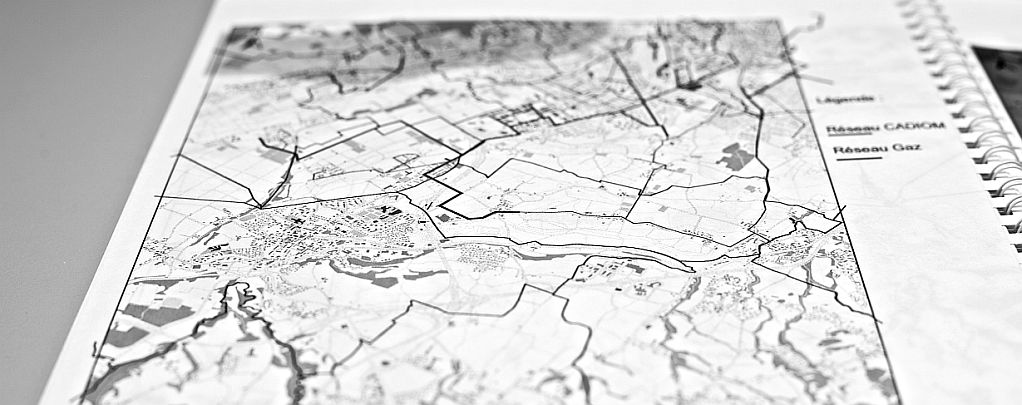 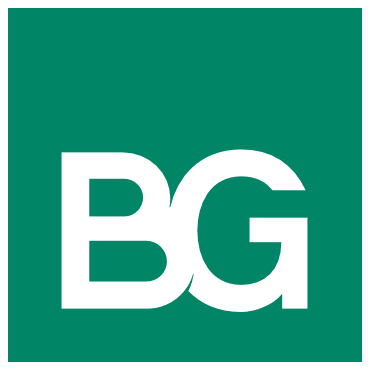 Bg ingénieurs conseilsApproche CSR (Corporate social responsibility)
Gérald Brandt – Chief Human Resources Officer
Colloque jobsharing – Université Fribourg – 04.05.2015
N600.01-Colloque_jobsharing_Brandt
29/04/2015
1
Bg en bref
60 ans en 2014

90.3 MCHF de chiffre d'affaires en 2014

650 collaboratrices et collaborateurs à fin septembre 2014

24 nationalités 

23 agences en Suisse, France et Algérie

Des projets dans le monde entier

Une compétence d'ingénieurs conseils reconnue en :

Infrastructures 
Bâtiment
Environnement
Energie
N600.01-Colloque_jobsharing_Brandt
29/04/2015
2
Nos valeurs
Le développement durable
Le client
L'innovation
Le capital humain
L'expertise
L'indépendance
N600.01-Colloque_jobsharing_Brandt
29/04/2015
3
UN PERSONNEL DE QUALITÉ
650 collaborateurs à fin septembre 2014

Croissance 2013 – 2014 : 6,3% (543.8 EPT à fin septembre 2014)

26% de femmes, relativement constant

Age moyen : 37 ans

BG Ingénieurs Conseils classé parmi les meilleurs employeurs de l'année 2015 (magazine Bilan)

Développement de la BG Academy

Une activité propice au jobsharing, avec une orientation forte par projets, un personnel très qualifié, une indépendance décisionnelle affirmée et un soutien social apprécié
N600.01-Colloque_jobsharing_Brandt
29/04/2015
4
Notre responsabilité sociale
Approche  (en lien avec la norme ISO 26'000)
  
Intégrer et concilier les défis de la diversité, les attentes de la société, les contraintes légales et économiques, les particularités de l'activité, ainsi que les besoins des collaboratrices et collaborateurs

Approche structurelle
Code des obligations
Gouvernance d'entreprise
Approche responsable de l'activité
Code de déontologie
Système de contrôle
Approche humaine
Droits des collaboratrices et collaborateurs
Développement des aptitudes professionnelles
Dialogue constructif
Satisfaction des collaboratrices et collaborateurs
Approche environnementale
Achats responsables
Réduction des émissions de CO2
N600.01-Colloque_jobsharing_Brandt
29/04/2015
5
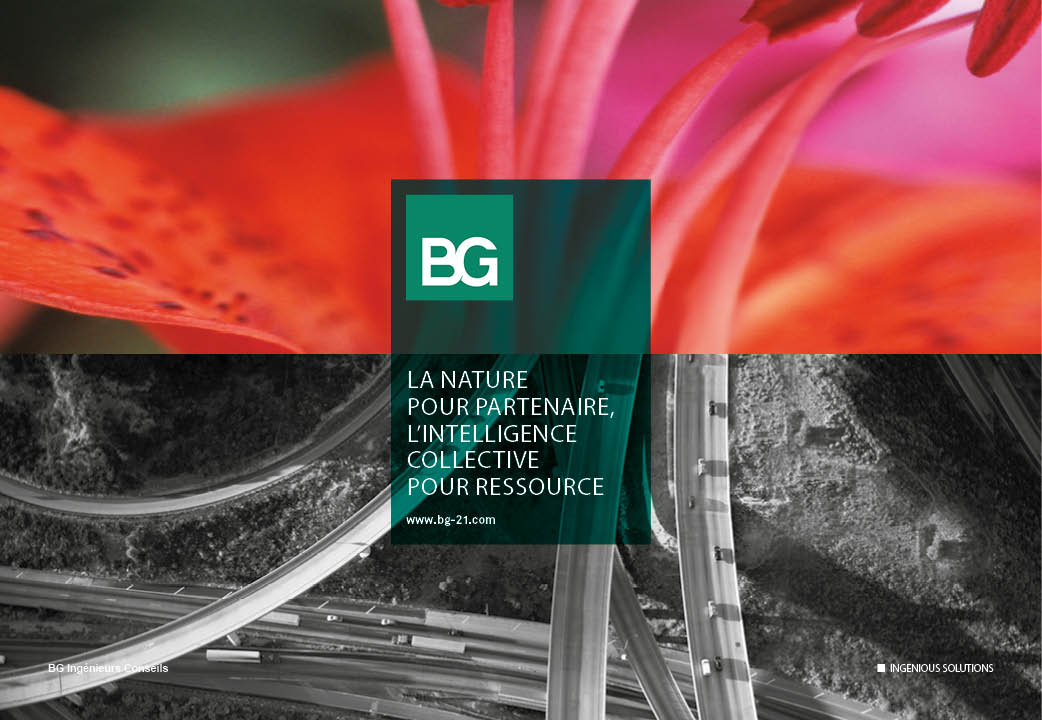 Pub recrutement
N600.01-Colloque_jobsharing_Brandt
29/04/2015
6